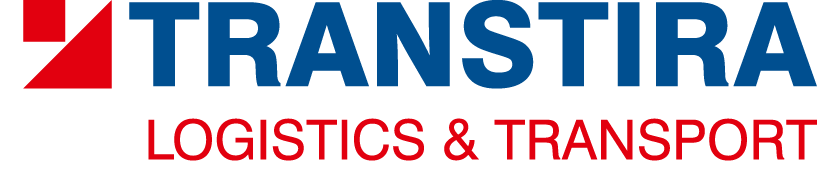 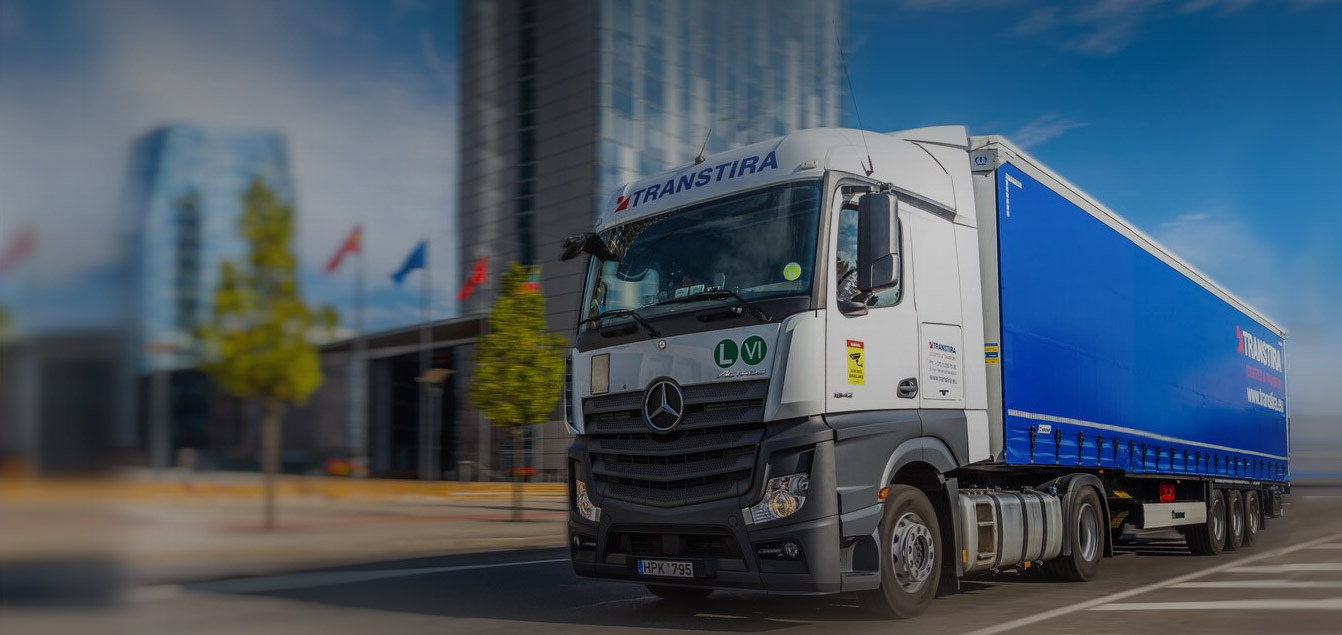 PRAKTIKA TEISĖS SKYRIUJE
PRAKTIKOS POBŪDIS
APIE MUS
PRAKTIKANTAS SUSIPAŽINS SU ĮMONIŲ, VEŽIMŲ TEISE, SUSIPAŽINS SU DARBO BYLOMIS, VYKDOMUOJU PROCESU IR JO ADMINISTRAVIMU.

TAI GALIMYBĖ ĮGYTI PATIRTIES, IŠMĖGINTI SAVE, KASDIEN PASITIKTI NAUJUS IŠŠŪKIUS IR TOBULĖTI PROFESINĖJE VEIKLOJE
UAB „Transtira“ yra viena didžiausių, moderniausių ir labiausiai patyrusių transporto bei logistikos paslaugas teikiančių lietuviško privataus kapitalo įmonių Šiaurės ir Rytų Europoje.
KONTAKTAI
TIKIMĖS, KAD JŪS
ESATE  PASKUTINIŲJŲ KURSŲ STUDENTAS (-Ė)​
TURITE ORGANIZACINIUS IR DARBO LAIKO PLANAVIMO ĮGŪDŽIUS​
ESATE GERAI ĮVALDĘS ANGLŲ KALBĄ​
GEBATE KALBĖTI KITOMIS UŽSIENIO KALBOMIS (BET KURIA IŠ ŠIŲ: PRANCŪZŲ/ITALŲ/RUSŲ/VOKIEČIŲ) -PRIVALUMAS​
GEBATE DIRBTI SAVARANKIŠKAI IR KOMANDOJE
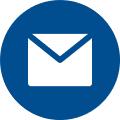 personalas@transtira.lt
Vilniaus g. 4, Grigiškės,
Vilniaus m. sav.
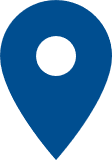 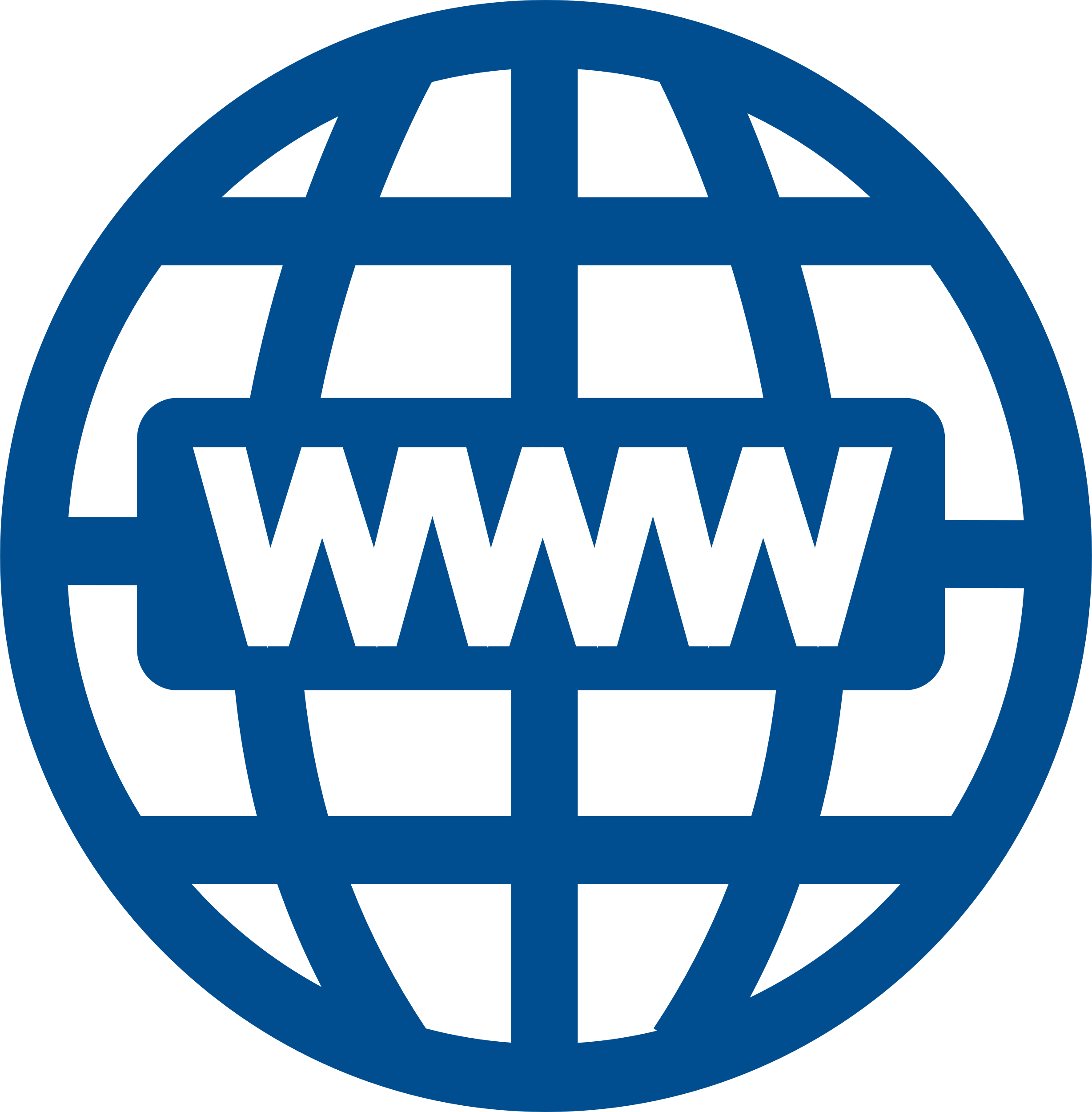 www.transtira.eu
ĮMONĖ SUTEIKIA
ĮDOMIĄ IR ATSAKINGĄ PRAKTIKĄ
GALIMYBĘ ĮGYTI PRAKTINIUS TEISINIO DARBO ĮGŪDŽIUS
PROFESINIO TOBULĖJIMO IR KARJEROS GALIMYBES
LANKSTŲ DARBO GRAFIKĄ
GALIMYBĘ PO PRAKTIKOS ĮSIDARBINTI.